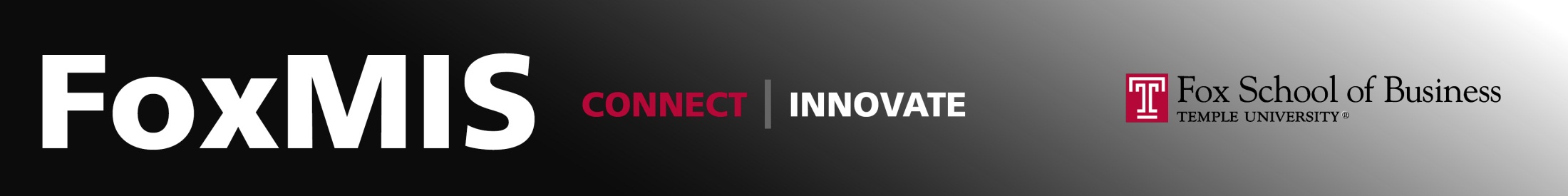 Class11Introduction to relational databases and MySQL
MIS 3501, Fall 2015
Jeremy Shafer
Department of MIS
Fox School of Business
Temple University
9/29/2015
Course Overview
Now we are
here!
To do:
Organize your code with MVC (week 8)
Debug your code (week 9)
Work with forms (week 10)
Use arrays (week 11 & 12)
Use sessions (week 13)
2
Remember MIS2502?
ERD Diagrams
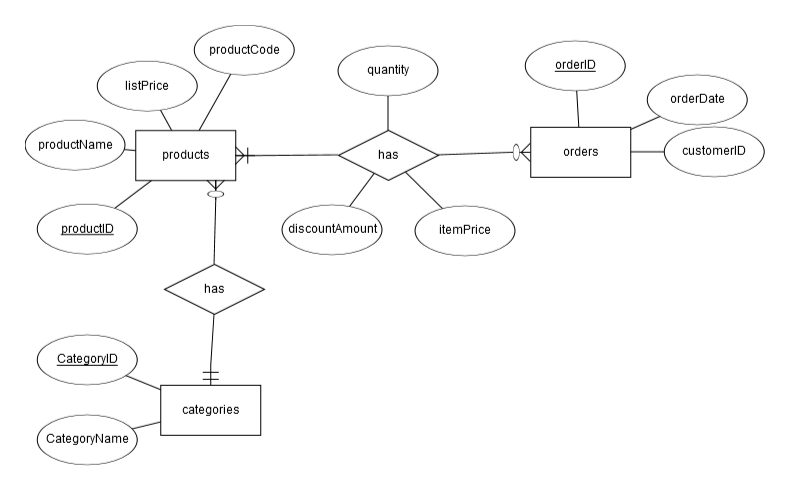 3
© 2014, Mike Murach & Associates, Inc.
Remember MIS2502? (2)
Schema Diagrams
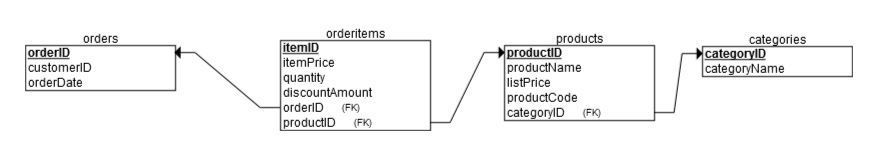 SQL Statements
select productName, listPrice, productCode, categoryName from products, categories
where products.categoryID = categories.categoryID AND
	categoryName = 'Basses';
4
© 2014, Mike Murach & Associates, Inc.
Terminology
Schema Diagrams
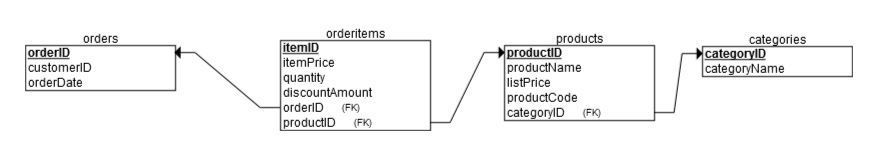 Can you find an example of a ….
primary key
foreign key
one-to-many relationship
many-to-many relationship
bridge table
5
© 2014, Mike Murach & Associates, Inc.
Terminology (2)
Columns
Primary key
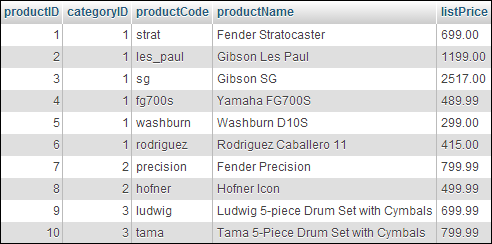 Rows
Slide 6
© 2014, Mike Murach & Associates, Inc.
Primary key
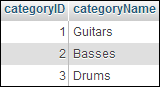 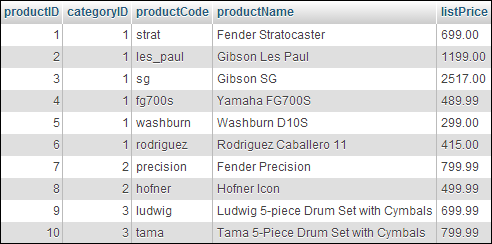 Foreign key
Slide 7
© 2014, Mike Murach & Associates, Inc.
Another way of looking at it…
The categoryID is common between the two.
Recall from before:
select productName, listPrice, productCode, categoryName from products, categories
where products.categoryID = categories.categoryID AND
 categoryName = 'Basses';
Slide 8
© 2014, Mike Murach & Associates, Inc.
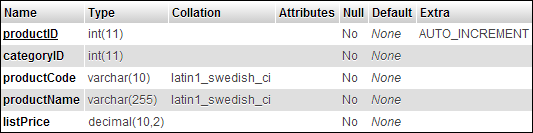 Column name
productID will automatically increment by one with each new record.
Data Type
Will accept null?
This is the level of detail that a developer really needs to get work done.
Slide 9
© 2014, Mike Murach & Associates, Inc.
There are a lot more MySQL data types… but knowing these allow you to do everything you need to do in this class, and in many practical situations.
Slide 10
© 2014, Mike Murach & Associates, Inc.
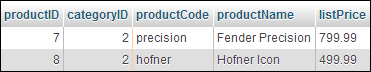 Slide 11
© 2014, Mike Murach & Associates, Inc.
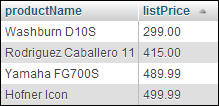 Slide 12
© 2014, Mike Murach & Associates, Inc.
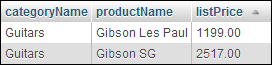 Slide 13
© 2014, Mike Murach & Associates, Inc.
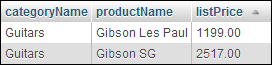 Slide 14
© 2014, Mike Murach & Associates, Inc.
Slide 15
© 2014, Mike Murach & Associates, Inc.
Slide 16
© 2014, Mike Murach & Associates, Inc.
Slide 17
© 2014, Mike Murach & Associates, Inc.
Slide 18
© 2014, Mike Murach & Associates, Inc.
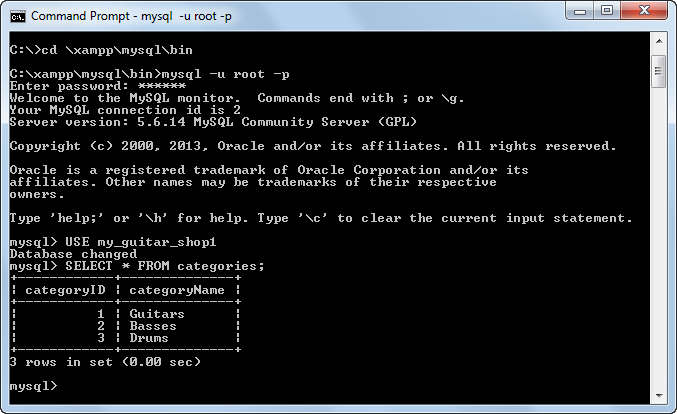 Yes, you could do it all from the command line…
Slide 19
© 2014, Mike Murach & Associates, Inc.
phpMyAdmin
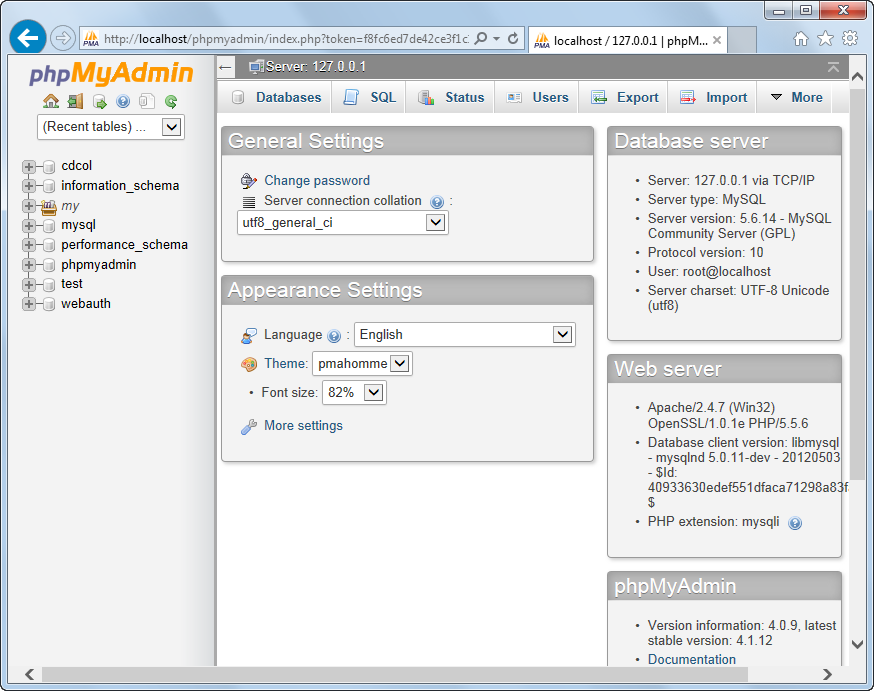 This is what we’ll use.
Slide 20
© 2014, Mike Murach & Associates, Inc.
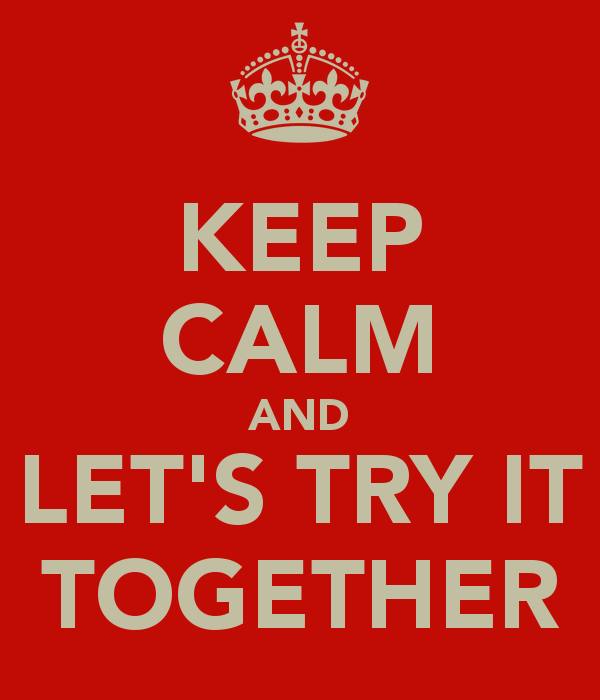 © 2014, Mike Murach & Associates, Inc.
21